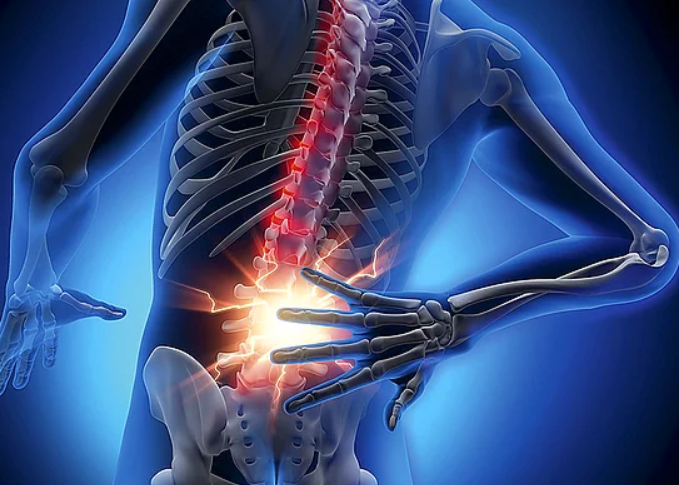 BEL AĞRISINA YAKLAŞIM
DR.HAMZA KORKMAZ
18.10.2023
Amaç
Bel ağrısına klinik yaklaşım hakkında bilgi vermek
Öğrenim hedefleri
Tanı ve tedavi hakkında bilgi sahibi olmak 
Bel ağrısının risk faktörlerini sayabilmek
Korunma yöntemlerini öğrenmek
Sevk kriterlerini sayabilmek
GENEL BİLGİLER
Bel ağrısı : 12. kosta ile inferior gluteal katlantı arasındaki bölgenin ağrısı
Birinci basamakta soğuk algınlığından sonra en sık görülen rahatsızlık

İş gücü ve işlev kaybına neden olduğundan toplumların temel sağlık sorunlarından birisidir
GENEL BİLGİLER
BA insidansı yıllık %15 ve yaşam boyu prevalansı %60-90

Ülkemizde yaşam boyu prevalans, kentsel yerleşim bölgelerinde %50’lere, kırsalda ise %80’lere ulaşmaktadır.
1
2,3
Diyabet+ hipertansiyon+ kanser+astım+kalp ve akciğer hastalıkları nedeniyle işini bırakan insan sayısı
4
Bel ağrısı nedeniyle işini bırakmak
zorunda kalan insan sayısı
1.Current Aile Hekimliği Tanı ve Tedavi(2020)
2. Gilgil E, Kaçar C, Bütün B, Tuncer T, Urhan S, Yildirim C, Sünbüloglu G, Arikan V, Tekeoglu I, Oksüz MC, Dündar U. Prevalence of low back pain in a developing urban setting. Spine (Phila Pa 1976) 2005;30(9):1093–8
3. Dündar PE, Özyurt BC, Özmen D. Manisa’da kırsal bir bölgede kadınlarda bel ağrısı sıklığı; ev işleri ve diğer faktörlerle ilişkisi. Ağrı Dergisi 2006;18:51–56
4. Kronik Nonspesifik Bel Ağrısı Tedavisi Uzlaşı Raporu 2022
GENEL BİLGİLER
Pek çok çalışmada, akut ve subakut hastalarının %90'nın 6-12 hafta 
    içerisinde hekim tarafından düzenlenen tedavi ile ya da tedavi 
    edilmeden iyileştiği gösterilmiştir.

Yakın dönem kanıtları BA olan her beş hastadan birinde 1. yıl sonunda 
    aktivite kısıtlamasına yol açan kalıcı BA geliştiğini göstermektedir.

Aile hekimliğinde en sık bel ağrısı nedenleri lomber strain ve spraindir. 
    Buna karşın lomber disk hernilerinin oranı sadece %5’dir.
Bel Ağrısı Nedenleri
Nedeni bilinmeyen nedenler (Kas ve ligamentöz kaynaklı)  
Disk dejenerasyonu 
Faset eklem kaynaklı 
Vertebra kırıkları  
Spondilolizis  
İnstabilite 
Spinal deformiteler
Mekanik nedenler (%80–90)
Bel Ağrısı Nedenleri
Lomber disk hernisi 
Lomber spinal stenoz 
Sinir köküne osteofit basısı 
Annüler yırtıkla oluşan kimyasal sinir kökü iritasyonu 
Enfeksiyon (Herpes Zoster)
Nörojenik nedenler (%5–15)
Bel Ağrısı Nedenleri
Malignite (Primer veya metastatik tümörler) 
Enfeksiyon (Spondilodiskit, osteomiyelit, abse) 
İnflamatuvar spondiloartropatiler 
Paget hastalığı
Mekanik olmayan patolojiler (%1–2)
Bel Ağrısı Nedenleri
Fibromiyalji 
Konnektif doku hastalıkları 
Somatoform bozukluklar 
Abdominal aort anevrizması 
Gastrointestinal nedenler 
Pelvik nedenler 
Retroperitoneal nedenler
Diğer nedenler (%2–4)
Etyolojik Sınıflama
Bel Ağrıları
Nonspesifik
%90
Spesifik
%10
Nonspesifik Bel Ağrısı
Ağrının anatomik kaynağı kesin olarak belirlenemeyebilir
Kas, ligament, kemik, diskin aşırı kullanılması, zorlanması yada travmatize olmasına bağlı "mekanik ağrılar"
Tanımlayabilmek için spesifik nedenlerin dışlanması gerekir
Çoğunlukla spontan düzelme eğilimindedir
Amaç ağrı kontrolünü sağlamak ve kronikleşmesini engellemek
Spesifik Bel Ağrısı
Spinal enfeksiyon (osteomiyelit, diskit)
Spinal inflamasyon (spondiloartritler)
Metabolik kemik hastalıkları (osteoporoz, paget)
Malignite (primer/metastatik-bening/malign)
Yansıyan ağrı (abdominal ve pelvik iç organlar)

Spontan düzelme beklenmez, erken tanı ve tedavi önemlidir
Tedavi tanıya özgüdür
ANAMNEZ
Süresine Göre
Akut: 4 haftadan az
Kronik: 12 haftadan fazla
Subakut: 4-12 hafta
ANAMNEZ
Ağrının yerine 
Hasar mekanizmasına                                                                  (hasta ağrıyı ilk hissettiğinde ne yapmaktaydı; sinsice mi oluştu ya da özgül bir travma ya da aktivite varmıydı)
Karakterine (mekanik, radiküler, topallatan yada özgül olmayan)
ANAMNEZ
Artıran yada azaltan faktörler
Ateş, kilo kaybı ve gece ağrısı 
İlaç kullanımı/kötüye kullanımı
İV ilaç
Sigara 
İşteki fiziki zorluklar
Psikososyal stres
ANAMNEZ
Tibbi veya cerrahi özgeçmişi(öz:spinal cerrahi)
İmmunsupresyon 
           Kanser öyküsü
           Steroid kullanımı 
           HIV enfeksiyonu
ANAMNEZ
Tam bir öykü alınması kırmızı ve sarı bayrakların tanımlamasını ve potansiyel olarak daha ciddi olan hastalıkların ve sakatlıkların dışlamasını sağlar.
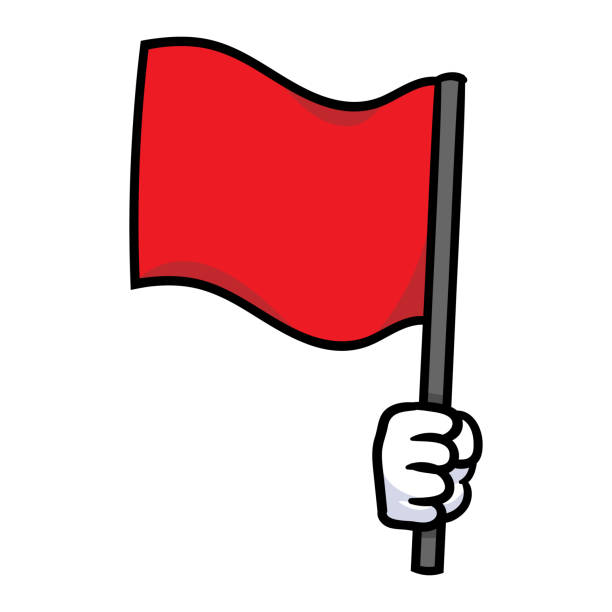 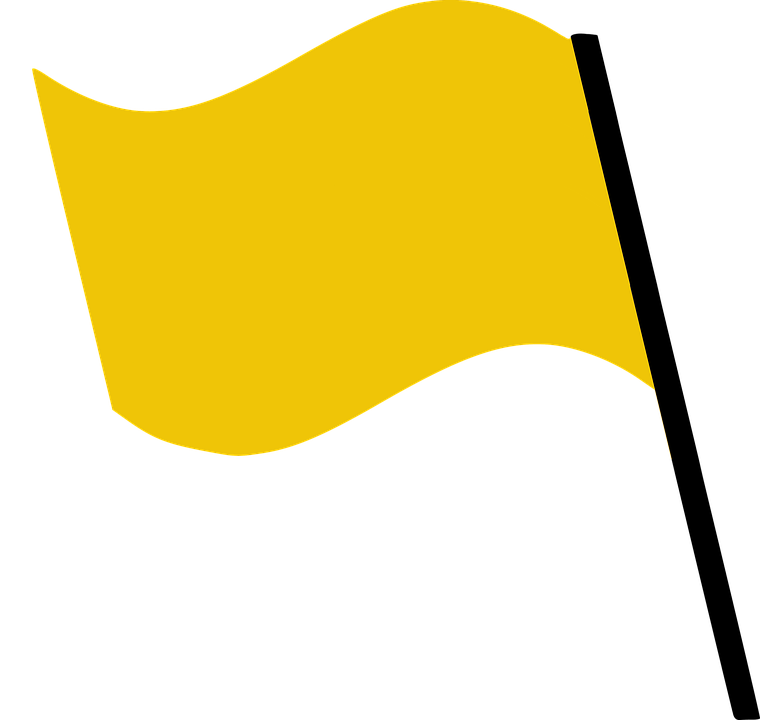 ANAMNEZ
Psikososyal Değerlendirme
Kronik bel ağrılı hastalarda psikososyal faktörlerin, uzun dönem sakatlık ve geç işe dönüşte rolü önemli
Klinik değerlendirme sırasında ve tedavi süreci boyunca, düzenli olarak dikkate alınmalı
Sarı bayraklar uzun süreli sakatlık ve işkaybı riskini artırabilen         
    iyileşmeye karşı psikososyal engellerdir
Kırmızı Bayraklar irdelenmeli
Spesifik / Nonspesifik (mekanik) ayırımı yapılmalı
Spesifik Bel Ağrısı
Uygun laboratuvar ve görüntüleme yöntemleri istenmeli
Uygun spesifik tedavi planlanmalı
Nonspesifik Bel Ağrısı
Laboratuvar ve görüntüleme yöntemleri               öncelikli endike değil
Akut ve subakut/kronik dönemde                        Farklı yaklaşımlarla tedavi planlanmalı
FİZİK MUAYENE
Vital Bulgular

İnspeksiyon
Yürüyüşü, duruşu, hareketlerde anormallik
Kifoz, skolyoz
Kilo kaybı, solukluk 
Cilt ve omurganın inspeksiyonu

Palpasyon
Vertebral veya yumuşak doku hassasiyeti
(spinal enfeksiyon, vertebral metastazları ve osteoporotik kompresyon kırığı)
[Speaker Notes: fizik muayenenin amacı, birincil tanı koymaktan ziyade, daha fazla değerlendirme gerektiğini düşündüren özellikleri belirlemektir. 
altta yatan ciddi tibbi durumların ya da olası ciddi nörolojik tehlikelerin tanimlanmasına yardımcı]
FİZİK MUAYENE
Eklem Hareket Açıklığı Muayenesi

Fleksiyon                   40-60°
Ekstansiyon              20-35°
Lateral Fleksiyon     15-20°
Rotasyon                   3-18°

Hareket açıklığı genelde tüm mekanik ağrı tiplerinde kısıtlı
Mekanik nedenler asimetrik hareket kısıtlığı yapar ve hareketle ağrı artar
Normal sınırları
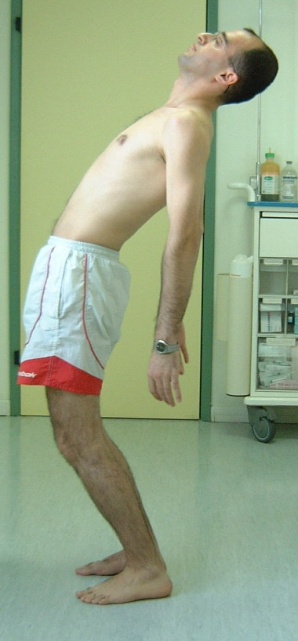 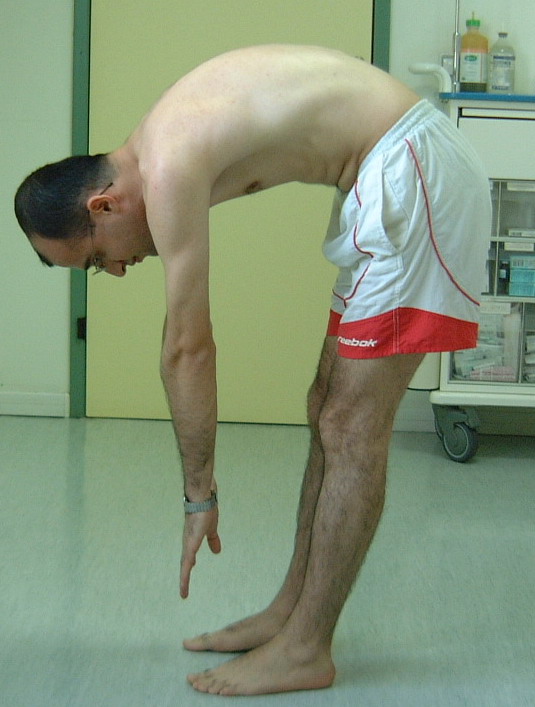 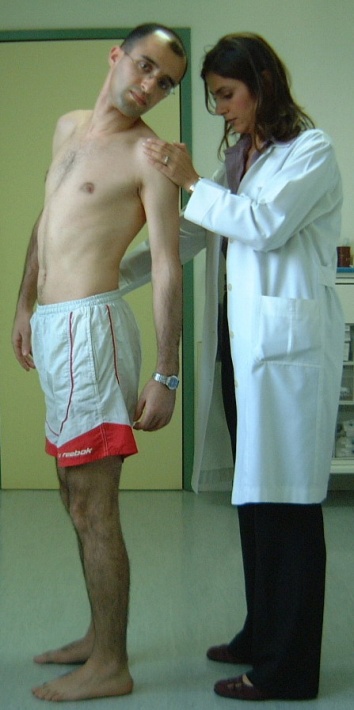 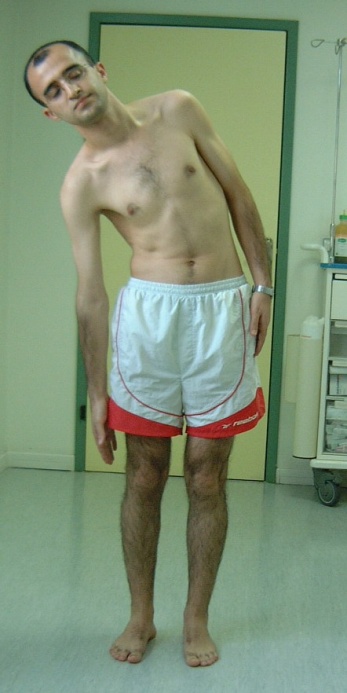 FİZİK MUAYENE
Eklem Hareket Açıklığı Muayenesi
Normal eklem hareket açıklığında (EHA) geniş varyasyonlar tespit edilmiştir. 
Gün içindeki zaman dilimine, hastaların harcadığı efora ve diğer pek çok faktöre göre değişebilir.
Bel ağrısı olan hastalarda spinal EHA kısıtlılığının tanıdaki önemi net değildir.
Fleksiyonda ağrı disk hastalığına işaret edebilirken, ekstansiyon sırasındaki bel ağrısı spondilolizis-listezis, faset artrozu ya da spinal stenoza bağlı olabilir.
FİZİK MUAYENE
Nörolojik Muayene

Refleksler, kas gücü, duyu ve denge muayenesi

Lomber omurga patolojilerinden en sık etkilenen kökler L4 L5 S1 Nörolojik bozukluklar da çoğunlukla bu köklere aittir.
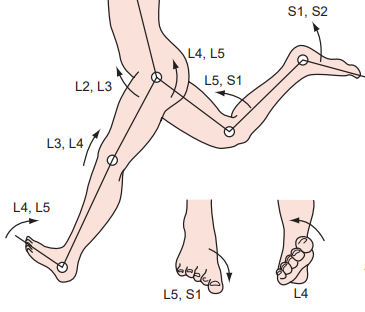 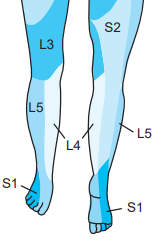 ÖN
ARKA
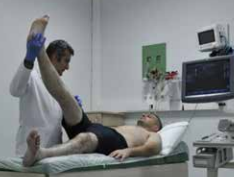 FİZİK MUAYENE
Özel Testler
   Düz bacak kaldırma (DBK) testi

Sırt üstü yatan hastanın topuğundan ve dizin ekstansiyonunu korumak için diz kapağından tutularak bacak, kalçadan fleksiyona getirilir. 
30- 70° hareket açıklığında bel ve/veya bacağa yayılan ağrı nedeniyle hastanın hareketi durdurması halinde test pozitiftir.
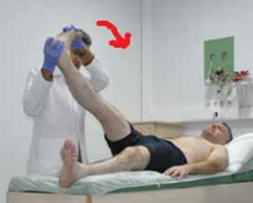 FİZİK MUAYENE
Özel Testler
   Bragard testi (ayak bileği dorsifleksiyon testi)

Düz bacak kaldırma testinde ağrı oluştuğunda, hastanın bacağı ağrı 
   geçene kadar aşağı indirilir ve bu pozisyonda ayağa dorsifleksiyon 
   yaptırılarak, siyatik sinir gerilmesine bağlı ağrı tekrar oluşturulur.
Ağrı olmaması, uyluk arkasındaki ağrının hamstring gerginliğine bağlı olduğunu gösterir.

Bu şekilde, Hamstring kaslarındaki kısalığına bağlı bacak ağrısıyla 
    Lomber disk hernisine bağlı bacak ağrısı ayrımı yapılmaya çalışılır.
FİZİK MUAYENE
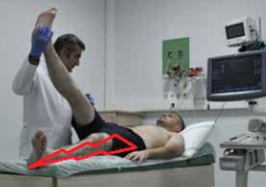 Özel Testler
   Kontrolateral düz bacak kaldırma testi

Ağrı olmayan bacak kaldırıldığı zaman, semptomatik taraftaki ağrı nedeniyle hareket durdurulursa test pozitiftir ve genellikle büyük bir santral herniasyonu gösterir
FİZİK MUAYENE
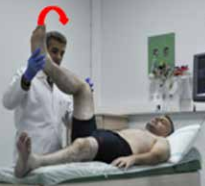 Özel Testler
   Laseque testi

Diz ve kalça eklemi 90° fleksiyon durumundayken, hekim tarafından pasif olarak diz ekstansiyona doğru getirilir.
Belden bacağa doğru yayılan ağrı olması durumunda test pozitif olarak değerlendirilir.
FİZİK MUAYENE
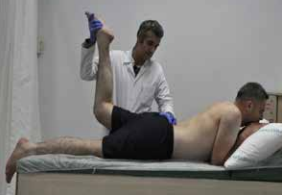 Özel Testler
   Femoral sinir germe testi

Yüzüstü yatan hastanın bacağı diz altından tutularak ekstansiyona getirilir.
Uyluk ön yüzünde olan ağrı, L2-L4 sinir kökü veya köklerinin etkilendiği disk hernilerini düşündürür.
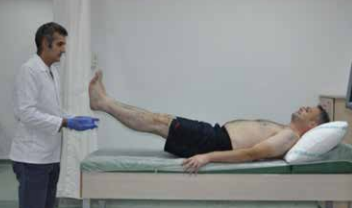 FİZİK MUAYENE
Özel Testler
   Çift bacak kaldırma testi (Milgram testi)

Sırt üstü yatan hasta dizlerini kırmadan bacakları 30° kaldırılır. 
Belinde ağrı duyarsa veya ağrı nedeniyle bu hareketi yapamazsa test pozitiftir.
Arka elemanlardaki bir patolojiyi, özellikle faset sendromu ve spondilolistezisi gösterir.
FİZİK MUAYENE
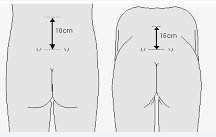 Özel Testler
   Schober Testi

Ayakta dik dururken S1 spinöz çıkıntısından yukarıya doğru 10 cm işaretlenir.
Hasta yapabildiğince fleksiyon yapar ve ölçüm tekrarlanır.
5 cm nin altında ise test pozitif.
Ankilozan spondilit tanısında oldukça değerli bir testtir.
FİZİK MUAYENE
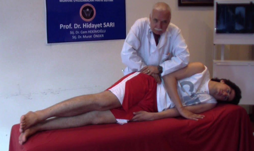 Özel Testler
   Sakroiliak kompresyon testi

Sakroiliak eklem patolojilerini gösteren en hassas testtir. 
Yanyatan hastanın üsteki krista iliakası yatağa doğru kuvvetle bastırılır.
Ağrı oluşursa test pozitif.
Görüntüleme
Akut BA'da tanısal görüntüleme yapılması nadiren gereklidir.
Semptomların ilk 4-6 haftasından sonra hastaların çoğunda işlevsellik geri döner.
Halen BA nedeniyle kısıtlığı varsa, BA olarak ortaya çıkabilen diğer durumlara bakmak için tanısal görüntüleme yapılması düşünülmelidir.
Görüntüleme
Tanısal görüntüleme yapılması gereken hastalar;
   çocuklar, 50 yaşın üzerindekiler, travma hastaları
   uygun konservatif tedaviye rağmen iyileşme görülmemesi gibi 
   kırmızı bayrakların bulunduğu hastalardır.
Görüntüleme
Asemptomatik bireylerde %20-25 oranında disk dejenerasyonu ve protrüzyonu görülebilmekte
Bu nedenle, tanısal görüntülemedeki anormal bulgular, hastanın ağrısının nedenini olabilir yada olmayabilir.
Tanı ve tedavide karmaşa yaşanmaması için, endikasyon dışı radyolojik tetkik istenmemesine özen gösterilmeli.
   (Dördüncül koruma)
Görüntüleme
Laboratuvar Testleri
Hasta öyküsü ve incelemeye dayanarak, romatolojik, enfeksiyöz, 
   onkolojik, non-spinal nedenlerden şüphelenildiğinde, ayrıca çok yaşlı  
   hastalarda laboratuvar tetkikleri istenmeli
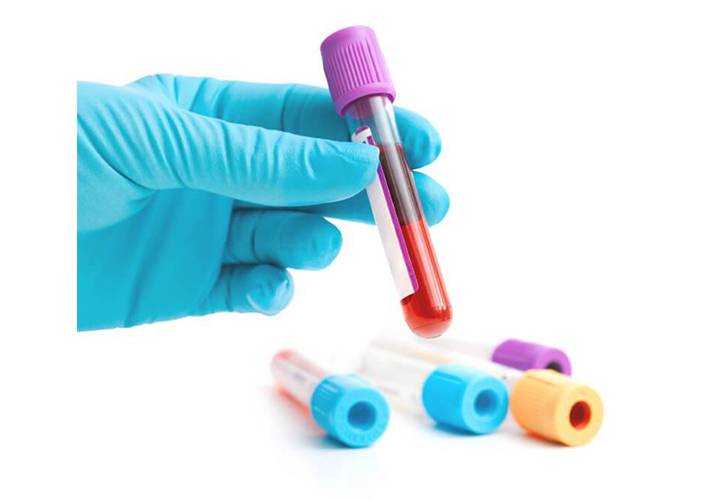 Laboratuvar Testleri
ESR'nin 50 mm/h’in üzerinde olması kanser, enfeksiyon veya enflamatuvar hastalık düşündürür.
BUN, kreatinin, TİT üriner sistem hastalığının tanımlanmasında yardımcıdır.
ESR ve CRP spinal enfeksiyonlarda tedavinin seyrini takip etmede kullanılabilir.
Spinal enfeksiyondan önce sıklıkla idrar yolu enfeksiyonu geliştiğinden, idrar tahlili ve idrar kültürü alınmalıdır.
BAZI SPESİFİK BEL AĞRISI NEDENLERİ
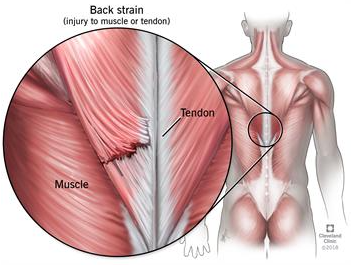 LUMBAR STRAİN/SPRAİN
En sık
Akut başlangıç, 
Genelde travma mevcut 
Semptomlar aktivite ile artar, istirahatle azalır 
Paraspinal spazm ve hassasiyet
Ağrı belde lokalizedir, yayılımı yok
Refleksler, duyu, motor bulgular ve diğer                                             nörolojik belirtiler normal
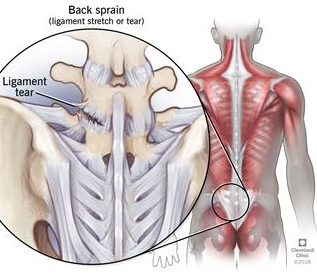 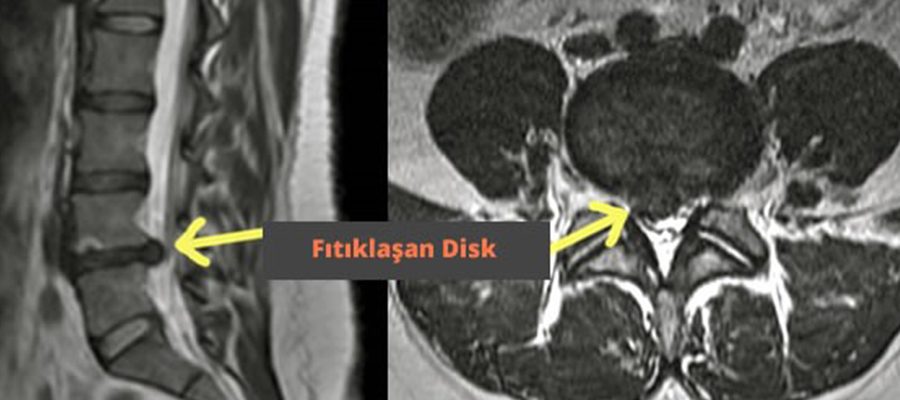 DİSK HERNİSİ
Ağrı sıklıkla oturma ile artar 
Ağrı alt ekstremiteye sıklıkla diz altına yayılır 
Dermatomal patern gösterir 
Düz bacak kaldırma testi pozitiftir
%90 L4-L5 veya L5-S1 disk hernisi
30-50 yaş
DİSK HERNİSİ
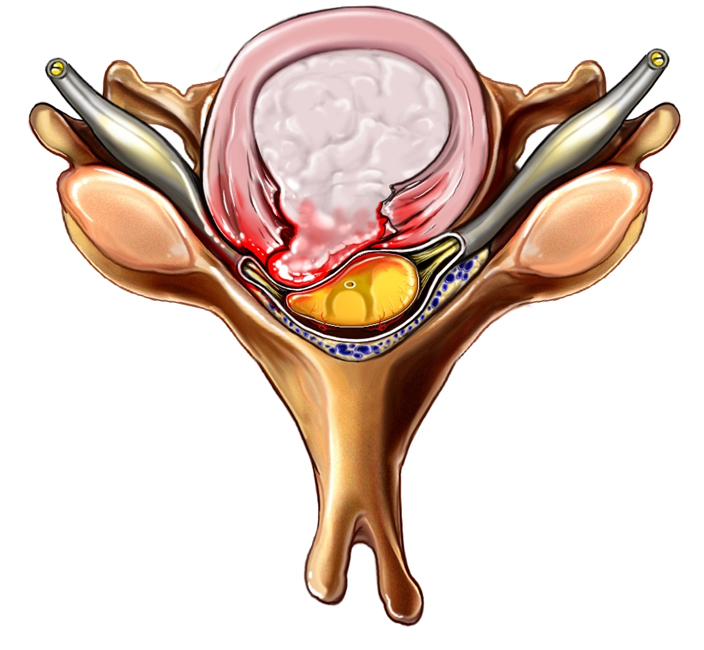 Öksürme
Hapşırma
 Ikınma
Oturmak 
Öne eğilmekle
Ağrı artar





Ayakta durmak şikayetleri azaltır
Uygun pozisyonda yatmak rahatlatır.
SPİNAL STENOZ
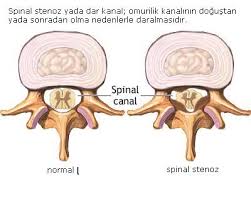 Ağrı oturma ve fleksiyonla azalabilir 
Genelde bilateral alt ekstremitede parestezi 
Nörojenik klaudikasyon 
Yaşlı hasta
ANKİLOZAN SPONDİLİT
Sakroiliak eklemleri ve omurgayı tutar

Kronik ve inflamatuar bir hastalık

İlk başvuru yakınması erken yaşta gelişen inflamatuar bel ağrısı

Omurgadaki eklem ve ligamanların ankilozundan dolayı esneklik kaybolur.

Muayenede lomber omurga hareketleri genelde kısıtlıdır.                             (Schober Testi pozitif)
ANKİLOZAN SPONDİLİT
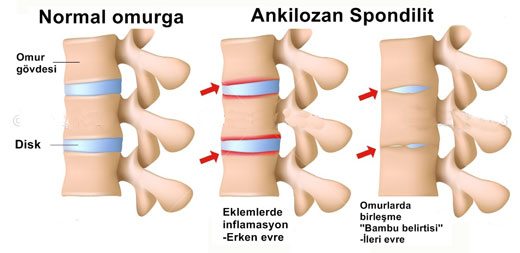 Genelde erkek ve genç 
Sabah tutukluğu 
Gece ağrısı 
Aktivite ile ağrının azalması 
Direkt grafi 
Aktif dönemde ESR ve CRP artar. HLA-B27 (+)
TEDAVİ
Spesifik BA’da tedavi, altta yatan hastalığa özgüdür ve nedenin ortadan kaldırılmasına yöneliktir.

Kırmızı bayraklar yoksa, öykü ve fizik muayene altta yatan başka bir sebep düşündürmüyorsa, mekanik bel ağrısı tanısı konulabilir ve tedavi başlanabilir.
TEDAVİ
Spesifik olmayan BA’da tedavi 
Ağrının giderilmesi
Yeterli omurga hareketliliğinin sağlanması 
Fonksiyonel bozukluğun en aza indirilmesi
Akut ağrı ataklarının ve kronikleşmenin önlenmesi
Özürlülüğün önüne geçilmesi
Hasta Eğitimi
Hastalık hakkında bilgilendirilir.
Semptomların azaltılması için gerekli basit kurallar öğretilir.                        (Uygun ağırlık kaldırma yöntemleri vs)
Sigara kullanımı obezite gibi risk faktörleri belirlenir.
Özel-ileri araştırmaların gereksizliği
Tedaviye aktif katılım sağlanır.
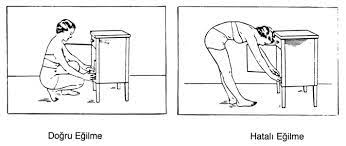 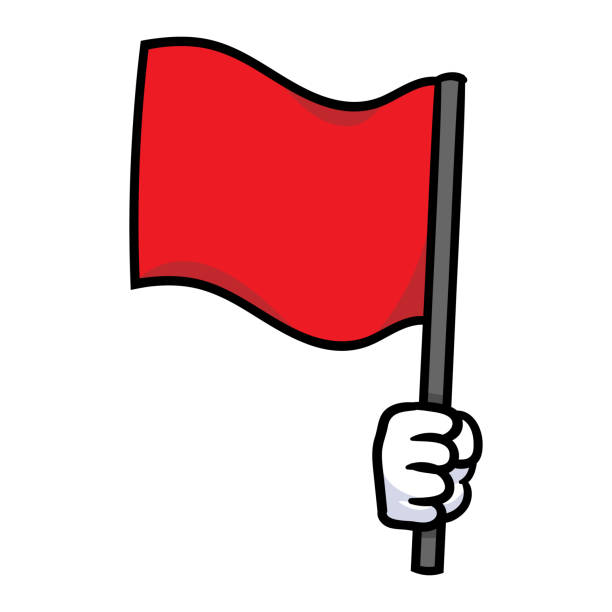 Hasta Eğitimi/Yatak İstirahati
İzlem için gerekli durumlar hakkında bilgilendirilir. (kırmızı bayraklar)

nörolojik semptomlarda ilerleme ya da klinik kötüleşme
başlangıç tedavisi ile iyileşme sağlanamaması 
üriner retansiyon veya üriner/anal inkontinans gibi

Bireysel endişeler giderilir. (sarı bayrak)

Hastanın uzun süren istirahatten kaçınması ve aktif olması sağlanır. (yatak istirahati verilecekse 2-4 gün)
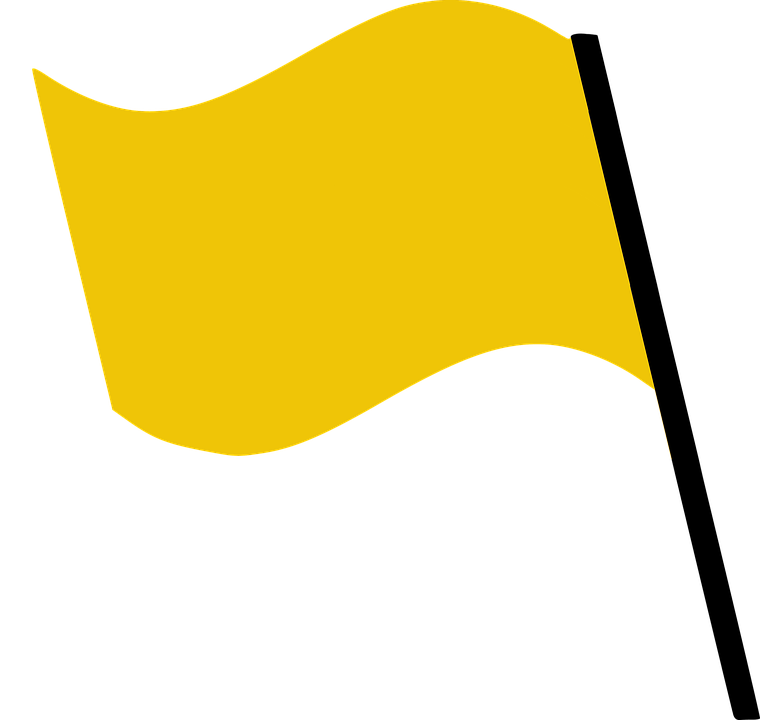 Parasetamol
NSAİİ
FARMAKOLOJİK TEDAVİ
Miyorelaksan 
(Rolü kısıtlı, NSAİİ ile birlikte verilebilir)
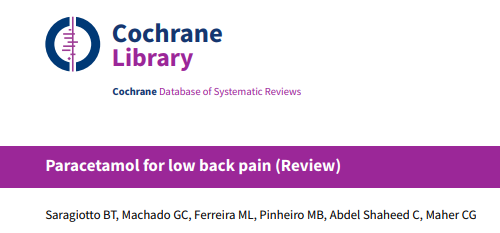 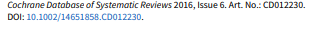 Parasetamol akut BA plasebodan üstün değil
Kronik bel ağrısında da etki belirsiz
FARMAKOLOJİK TEDAVİ
NSAİİ lara yanıt alınamadığında 
NSAİİ lar kontrendike ise 
Kısa süreli max. 3ay (yan etki, bağımlılık riski)


Akut BA tedavisinde önerilmemektedir.
Opioid analjezikler (tramadol, fentanil vb)
Oral kortikosteroidler
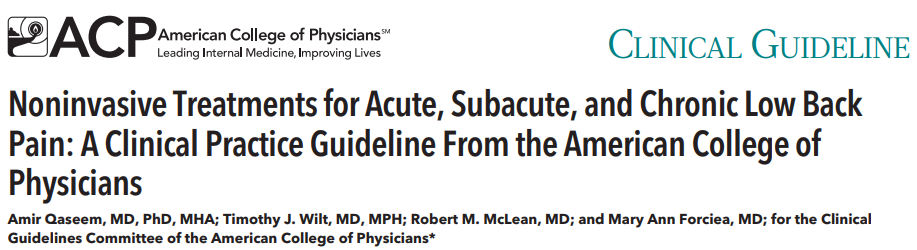 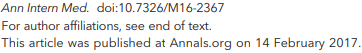 Akut bel ağrısında, NSAİİ’ ler arasında ağrıyı geriletme açısından fark yok
Kas gevşeticilerin plasebo ile karşılaştırıldıklarında kısa dönemli ağrı giderilmesini sağladıklarını göstermekte
Sistemik Kortikosteroidler ağrı ve fonksiyon düzelimi açısından,                 tek doz İM metilprednizon veya 5 gün oral prednizolonun                  plaseboya üstünlüğü yok
Fizik tedavi modaliteleri
Yüzeyel sıcak uygulamalar(kısa dönem ağrı kontrolü açısından yararlı)
Yüzeyel soğuk uygulamalar? (kanıtlar sınırlı)
TENS? (rutin kullanımı önerilmemekte)
Korse ve ortez kullanımı (akut BA tedavisinde yeri yok)
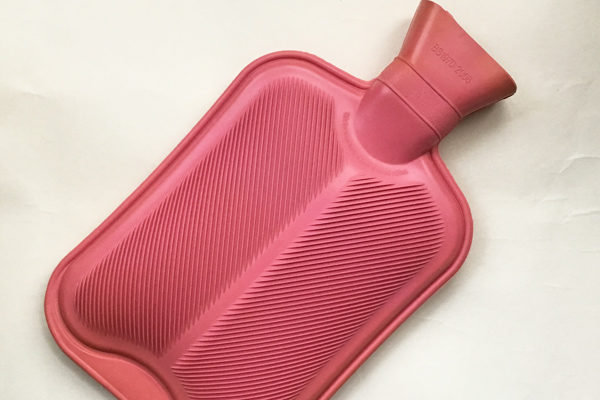 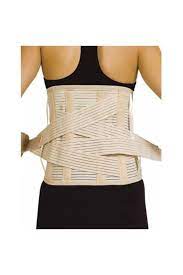 Nonspesifik akut bel ağrısında tedavi yaklaşımımız nasıl olmalı?
İlk Visit
Hasta eğitimi sağlayın:
Çoğu vakanın çok az müdahale ile çözülmesiyle, prognozun genellikle iyi olduğu konusunda hastaya güvence verin.
Hastaya aktif kalmasını, yatak istirahatinden mümkün olduğunca kaçınmasını ve mümkün olan en kısa sürede normal aktivitelerine dönmesini tavsiye edin.
Hastaya belini döndürme ve bükülmeden kaçınmasını tavsiye edin 
NSAİİ veya asetaminofen denemesini başlatın
Ağrı şiddetine göre bir kas gevşetici düşünün
Ağrı şiddetliyse kısa süreli bir opioid tedavisi düşünün
Hastanın ilk epizodu değilse, fizik tedavi için sevk etmeyi düşünün
İkinci Visit (önemli ölçüde iyileşmediyse, ilk visitten 2-4 hafta sonra)
Farklı bir NSAİİ geçmeyi düşünün
İlk ziyarette yapılmadıysa fizik tedavi için sevk etmeyi düşünün
Ağrı şiddetliyse veya işlevi kısıtlıyorsa bir omurga uzmanına sevk etmeyi düşünün
KORUNMA
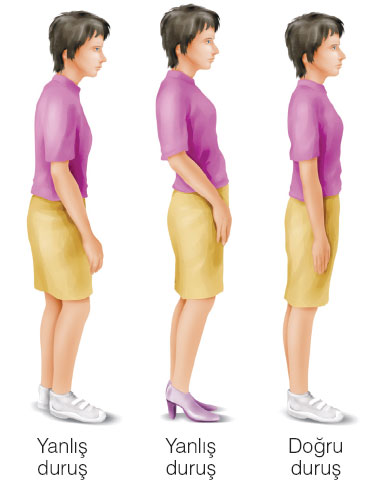 Doğru postür eğitimi
Ağırlık ve eşya kaldırma tekniklerinin eğitimi
Risk faktörlerini değiştirmek
KORUNMA
Halen BA için önleyici tedbir olarak egzersizin rutin kullanımını destekleyen ya da karşıt kanıtlar yetersizdir. 
Bununla beraber, düzenli fiziksel aktivitenin kronik BA'nın tekrar eden dönemlerinin tedavisinde ve sınırlandırılmasında faydalı olduğu gösterilmiştir. 
Bel destekleri (bel kemerleri), ayakkabı destekleri (ortatikler) BA'nın önlenmesinde etkin bulunmamıştır.
KORUNMA
Risk faktörlerini değiştirmek, BA'nın gerçekten önlenmesinde tek yol   
   olabilir. 

Bu risk faktörleri bireysel, psikososyal, mesleki ve anatomik olarak 
   sınıflandırılabilir.
KORUNMA
KORUNMA
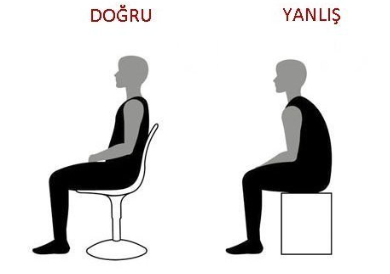 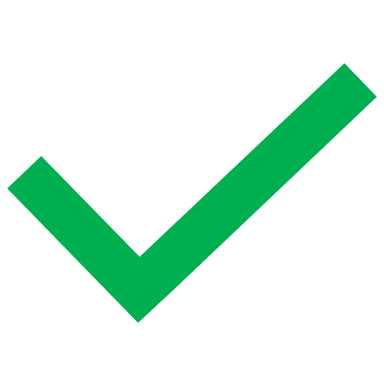 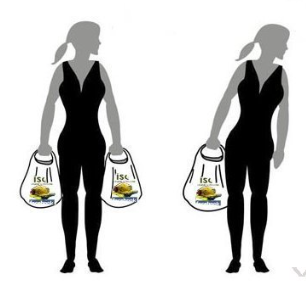 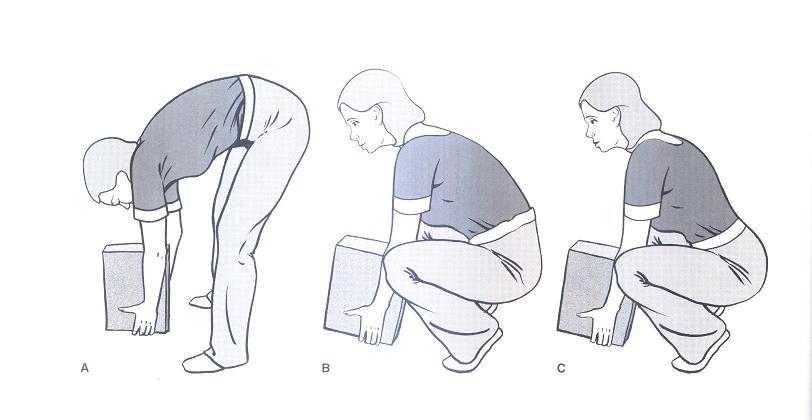 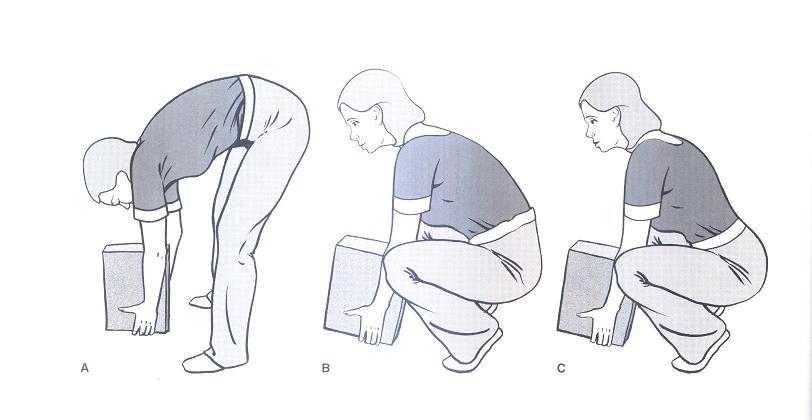 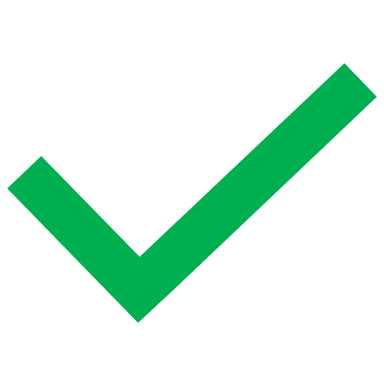 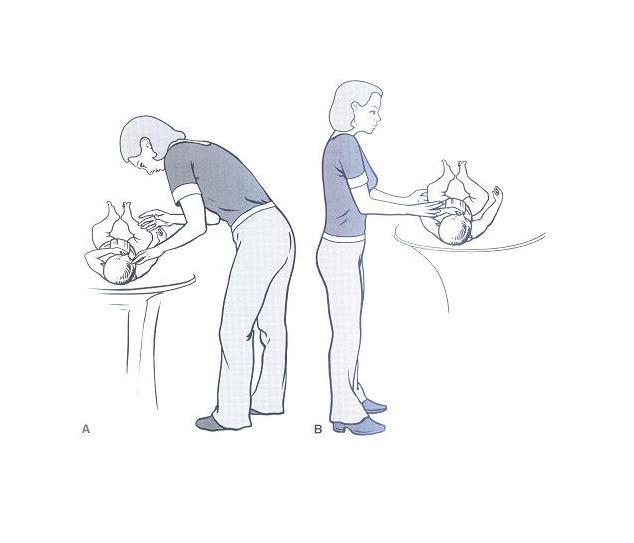 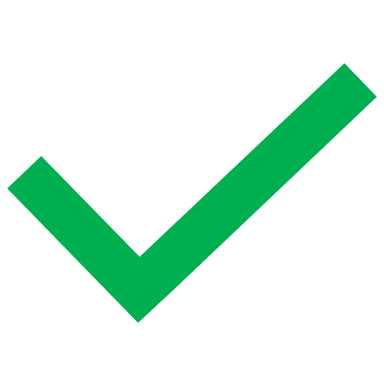 SEVK KRİTERLERİ
Bel ağrısında kırmızı bayrakların varlığı
Genel durum kötü
Şiddetli bir travma 
Mekanik kaynaklı olmayan bel ağrısı ya da ayırıcı tanıda sorun
Tedaviye cevap alınamaması
İleri inceleme ihtiyacı
VAKA
Daha önce sağlıklı olan 48 yaşındaki erkek şiddetli bel ağrısı için aile hekimine başvurur. Ağrı bir önceki gün, kızının kolej yurduna yerleşmesine yardım ettikten sonra başlamış. Travma tariflemiyor. Ağrı genel olarak devam etmekte ve bazen de ani hareketle keskin olma özelliğinde sırtının alt tarafında lokalizedir
Gaita/üriner inkontinansı ve bacaklarında güçsüzlük yokmuş
Ateş, titreme, kilo kaybı ve halsizlik tariflememektedir
Çok fazla etkisi olmamasına rağmen asetaminofen alarak ağrısını geçirmeye çalışmış 
Geçmişinde kanser veya ilaç kötüye kullanımı gibi bir öykü bulunmamaktadır
VAKA
Muayenesinde fazla kilolu olduğu ve hafif rahatsızlık hissettiği belirlendi. Geriye doğru harekette eklem açıklığı sınırlı, paraspinoz kaslarda bariz bir şekilde hassasiyet bulunmakta
Düz bacak kaldırma(DBK) ve çapraz DBK testleri negatiftir. 
Her iki alt ekstremitesinin duyu, refleks ve güç muayeneleri normaldi.
VAKA
En olası tanı nedir?
En uygun tetkikler nelerdir?
En iyi tedavi planı nedir?
VAKA
48y sağlıklı erkek, yorucu bir faaliyetten sonra akut bel ağrısı olmuş.
Nörolojik muayenesi N
Sistemik bir şikâyeti YOK
En olası tanı: Nonspesifik Akut bel ağrısıdır
1 ay konservatif tedavi tamamlanana kadar başka tetkike ihtiyaç yoktur. 
Tedavi: Eğitim, NSAİİ, kas gevşeticiler
2-4 hafta sonra kontrol
Kaynaklar
Current Aile Hekimliği Tanı ve Tedavi(2015-2020) 
TOTBİD Dergisi cilt 14 sayı 4
TOTBİD Dergisi cilt 16 sayı 2
Uptodate: Evaluation of low back pain in adults
Diagnosis And Treatment Of Acute Low Back Pain, BRIAN A. CASAZZA, MD, University Of North Carolina School Of Medicine, Chapel Hill, North Carolina, American Family Physician  2012 Feb 15;85(4):343-350
Bel Ağrısına Yaklaşım,Klinik Tıp Aile Hekimliği Dergisi Cilt 9 Sayı 6
Cochrane Database of Systematic Reviews - Paracetamol for low back pain 2016
The American College of Physicians (ACP) - Noninvasive Treatments for Acute, Subacute, and Chronic Low Back Pain: A Clinical Practice Guideline 2017
Kronik Nonspesifik Bel Ağrısı Tedavisi Uzlaşı Raporu 2022
Olgu Dosyaları Aile Hekimliği 2013